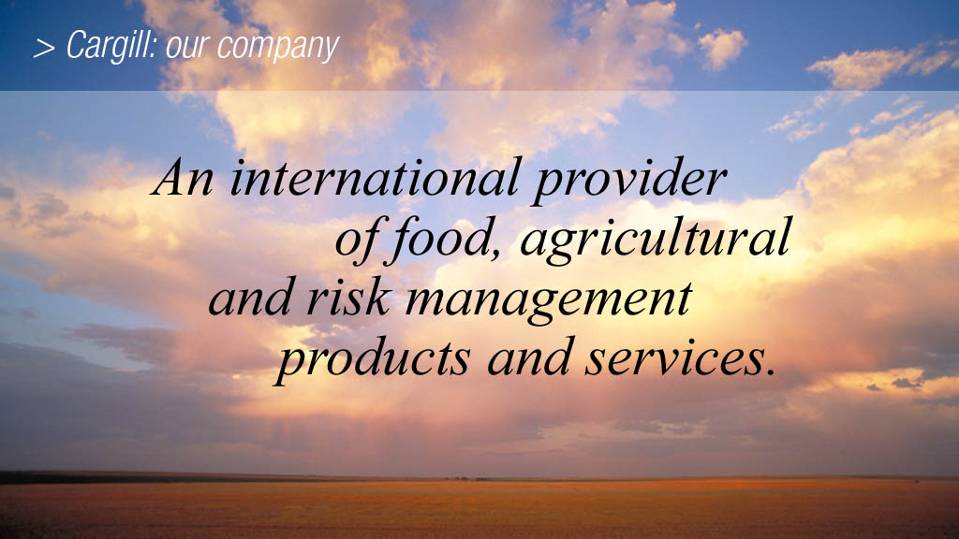 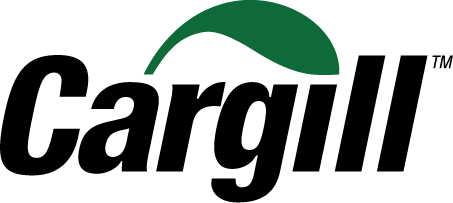 [Speaker Notes: Another way of thinking about Cargill is as an international provider of food, agricultural and risk management products and services.

We are a very diverse company with more than 80 businesses. As the following slides will show, most of these are related to the agri-food system.

The customers we serve are in many different industries, including crop, livestock, food, health, pharmaceutical, industrial and financial.

And although we may not be a common household name, we help meet the needs of millions of people everyday — from food ingredients and prepared foods, to energy, financial services and agricultural inputs.

OPTION:
Speaker uses own example.


IMAGE DESCRIPTION:
Big sky and big farm country in Saskatchewan, Canada]
Seasonality
Window of No new Arrivals
Supply
Qualitative Challenges in Sourcing
Weevil
Quality is not homogenous
In Bilty trade mixing of grains takes place
Bag Quality used is very poor
Fungus increases when stored at high/uneven moisture
Moisture losses and weevil infestation is common
Fungus
Moisture
Low
Main Quality threat, attracts maximum rejections- Due increased afla toxin levels
New Crop
Old Crop
Grain count attracts no premium in market, but higher grain count is less acceptable
Desired
Grain Count
Industry Segments
Starch Industry
Layer egg production and per capita consumption
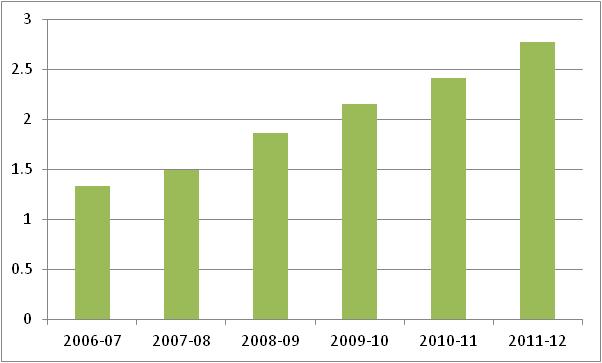 Exports
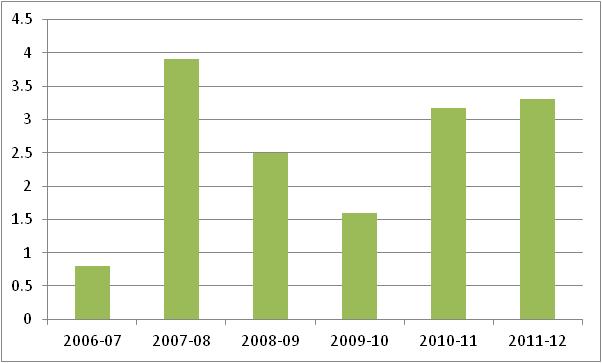 Challenges in Sourcing
Fragmented Supply Chain

Regional and Spatial Distortions

Increasing Commodity Prices due MSP

Quality Challenges- Small landholding and uneven storage

High interest rate regime

Differing quality requirement of different customers

Availability in various seasons make carry unattractive but any supply shock makes users vulnerable to price risk

Logistical challenges- Rail/Road

Easy substitutability-

Export linkage